De wereld snakt naar adem 
Geef nu!
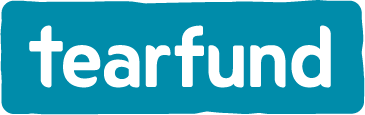 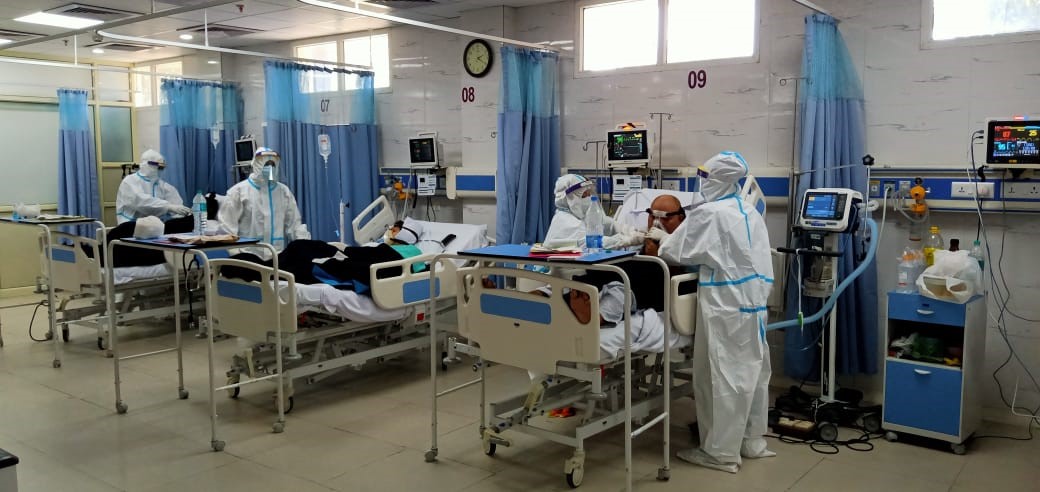 We maken ons grote zorgen over de situatie in India. De ziekenhuizen zijn overvol met corona patiënten.
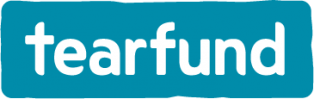 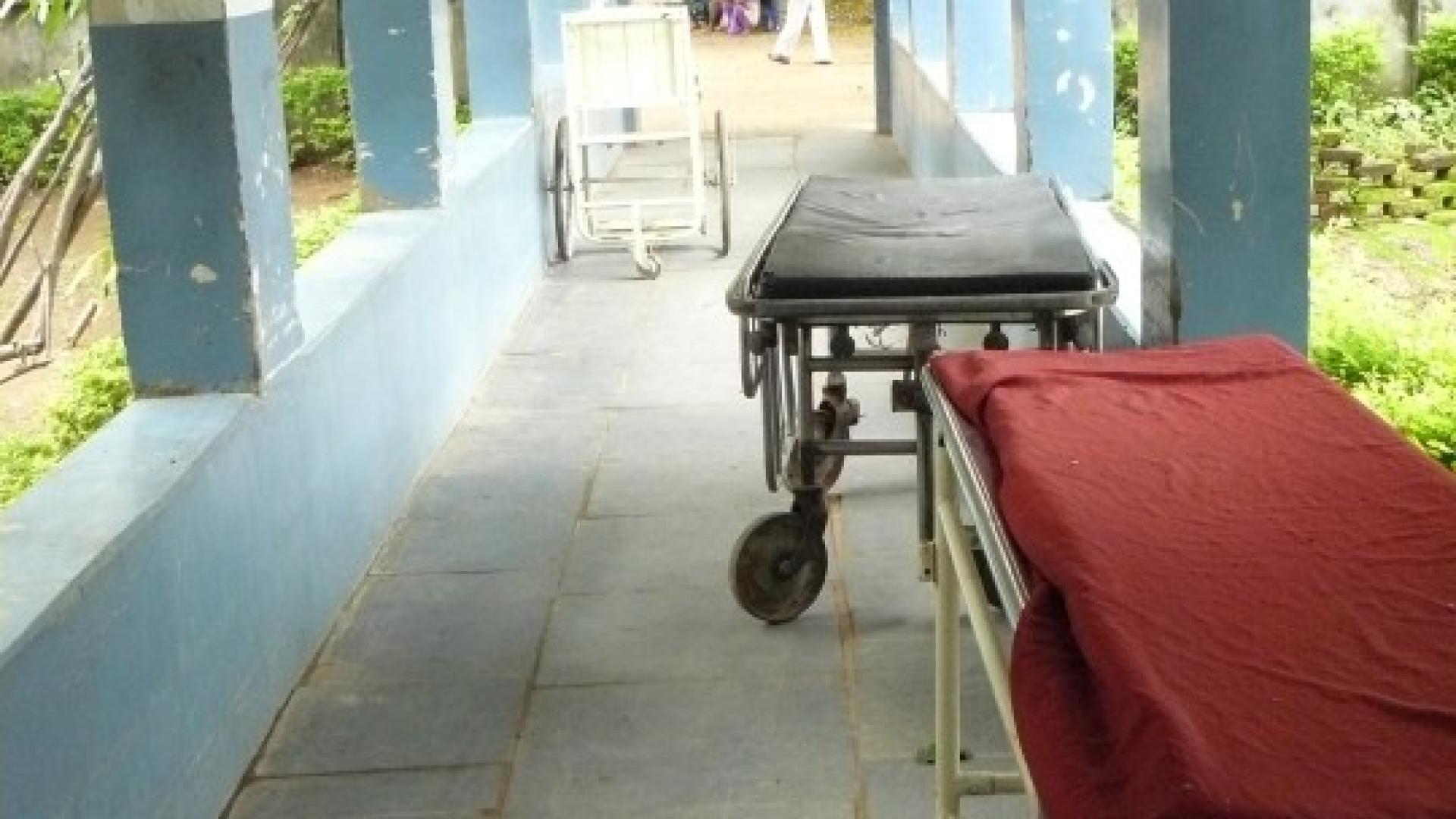 Dit ziekenhuis heeft maar drie beademingsapparaten. 
Voor veel patiënten is dus geen goede zorg beschikbaar.
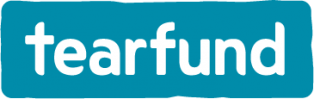 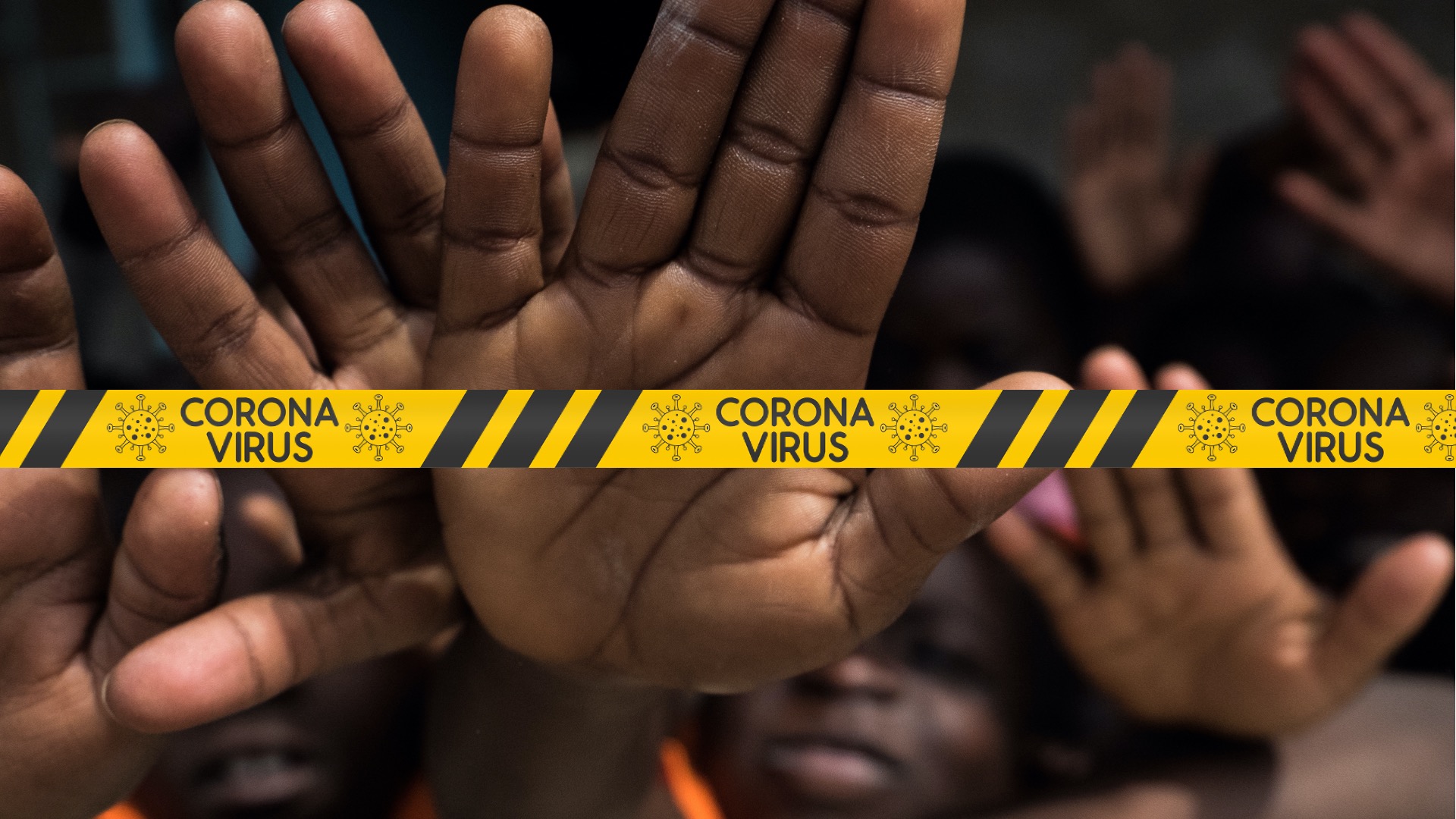 Met uw hulp kunnen we medische zorg verlenen en mensen voorlichting geven in India en in veel andere zwaar getroffen landen.
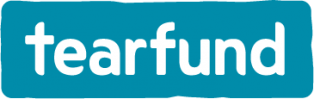 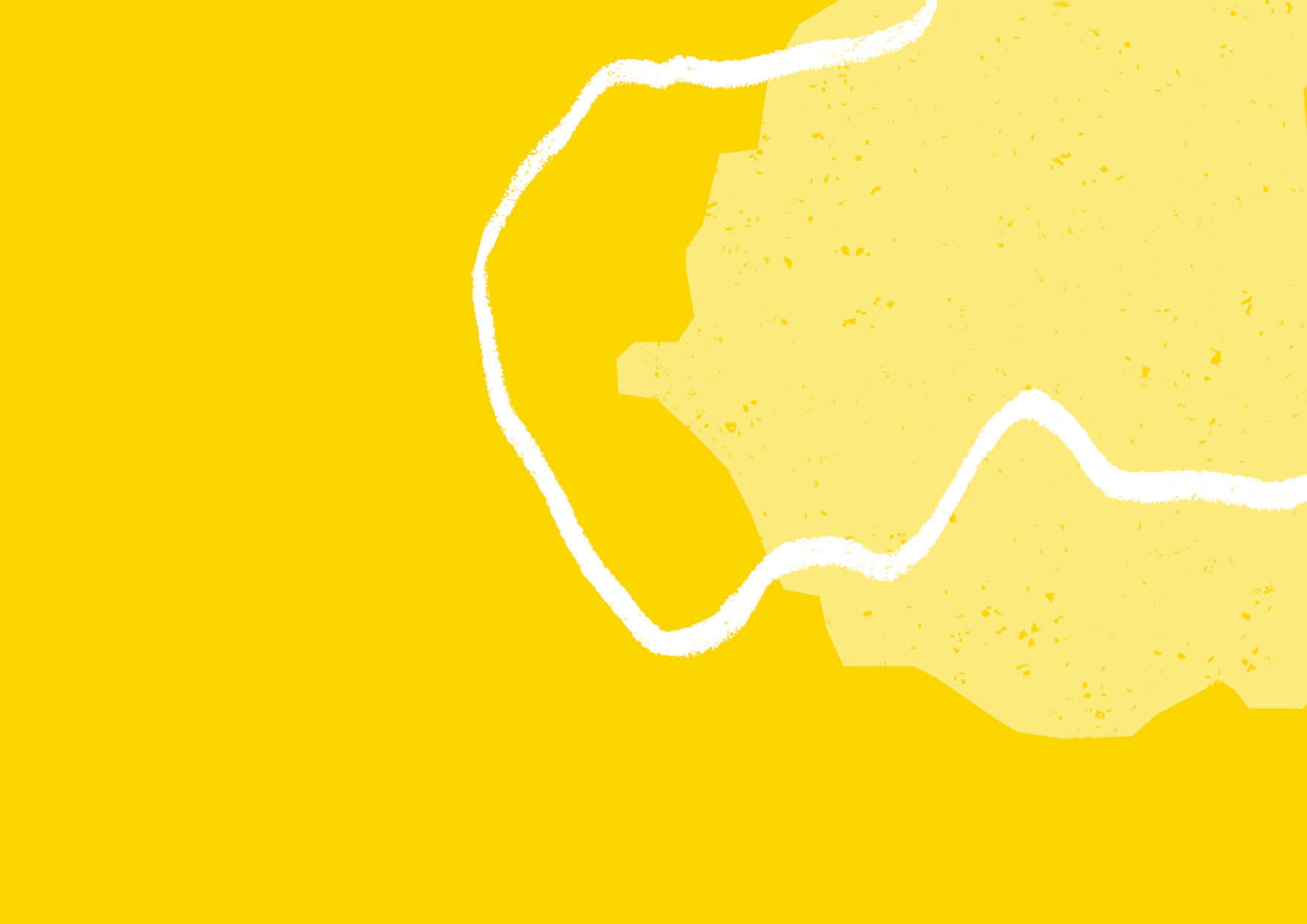 Geef voor het Corona Noodhulpfonds
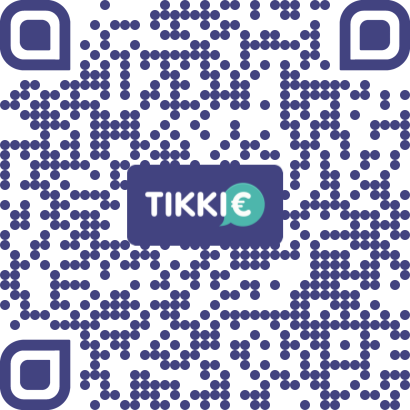 Overmaken kan ook:
NL32 ABNA 0501 0303 01
(t.n.v. Tearfund)
Tearfund is onderdeel van het Christelijk Noodhulpcluster:
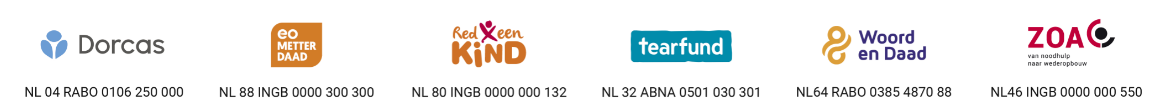